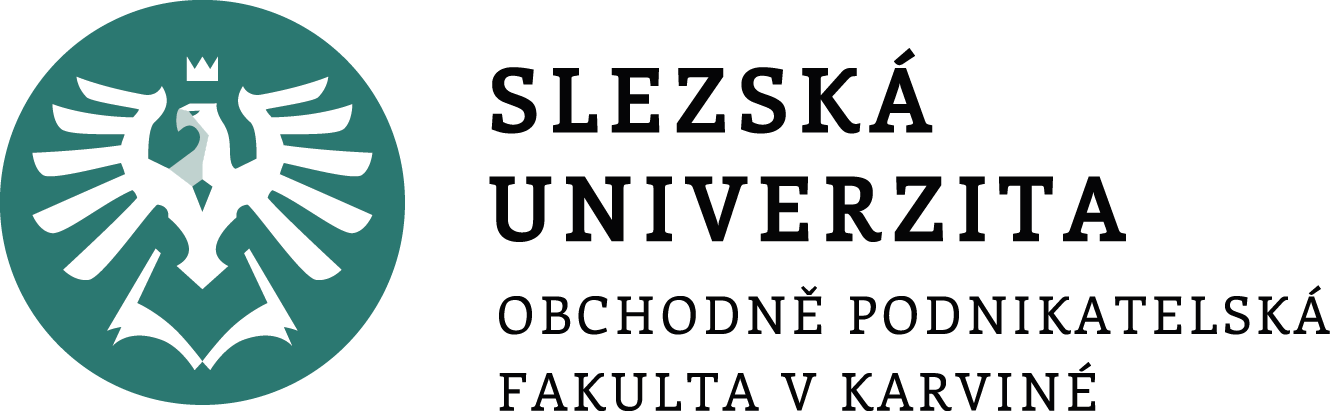 PROJEKTOVÝ MANAGEMENT

11. seminář
Popis produktu projektu
Ing. Helena Marková, Ph.D.
PROJEKTOVÝ MANANAGEMENT					   PEM SU OPF
3.1 až 3.4 šablony seminární práce – Popis produktu projektu
3.1.	Název produktu projektu: (jedná se např. o finální produkt, službu, inovaci apod.)
3.2.	Účel tohoto produktu projektu – účel, kterého má produkt projektu jako celek dosáhnout a kdo ho bude používat.
PROJEKTOVÝ MANANAGEMENT					   PEM SU OPF
3.1 až 3.4 šablony seminární práce – Popis produktu projektu
3.3.	Složení – seznam hlavních produktů či skupin produktů, které mají být dodány projektem (např. u auta – pneu, vybavení, modelová řada apod. nebo u služeb, se může jednat o doplňkové služby, návazné poradenství atd.)
3.4.	Odvození – zda existují výchozí produkty, z nichž je tento produkt odvozený? Např. existují produkty, které budou projektem modifikovány (již existují) apod.
PROJEKTOVÝ MANANAGEMENT					   PEM SU OPF
Myšlenkové mapy
Obecné informace
https://www.youtube.com/watch?v=3cJHdgJFE1Y

Jak vytvořit myšlenkovou mapu v PC, např. v aplikaci Mindmeister (www.mindmeister.com)
https://www.youtube.com/watch?v=iJ4IvPvoa0Q
PROJEKTOVÝ MANANAGEMENT					   PEM SU OPF
Nákres, grafické znázornění
Pokuste se vytvořit logo Vašeho projektu.

Grafické znázornění produktu.

Vizualizace produktu, např. u rekonstrukcí prodejen, kaváren, bytů.
PROJEKTOVÝ MANAGEMENT 					   PEM SU OPF
Děkuji za pozornost.
Děkuji vám za pozornost, přeji příjemný den.